3GPP TSG-RAN5 Meeting #104 						      R5-24XXXX
Maastricht, Netherlands, Aug 19 - 23, 2024
Discussion on handling on Ongoing legacy bands
China Mobile, Apple, Keysight
Background Information
Observation 1.1: In PRD21 v1.9.0, there are 3 legacy bands without specific “interested deployers” being tagged as “Ongoing” by mistake which conflicts with the term definition of “Interested Deployer”.
Observation 1.2: As per the confirmations from the band owners (Huawei, Ericsson) for n81 and n261, these 2 bands are already completed. Only n262 is incomplete at the momemt.
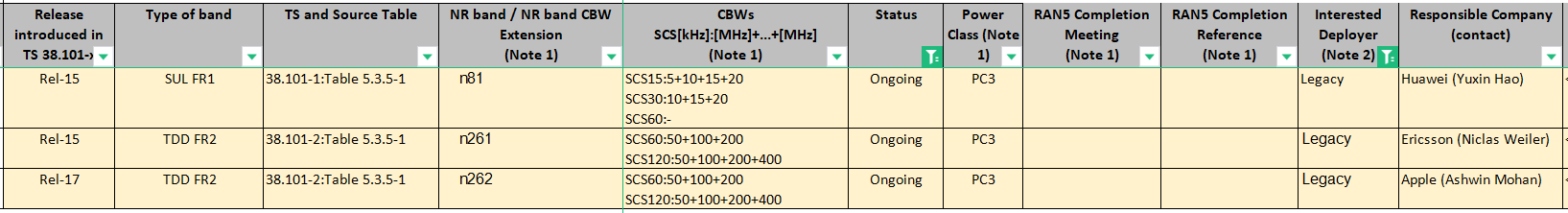 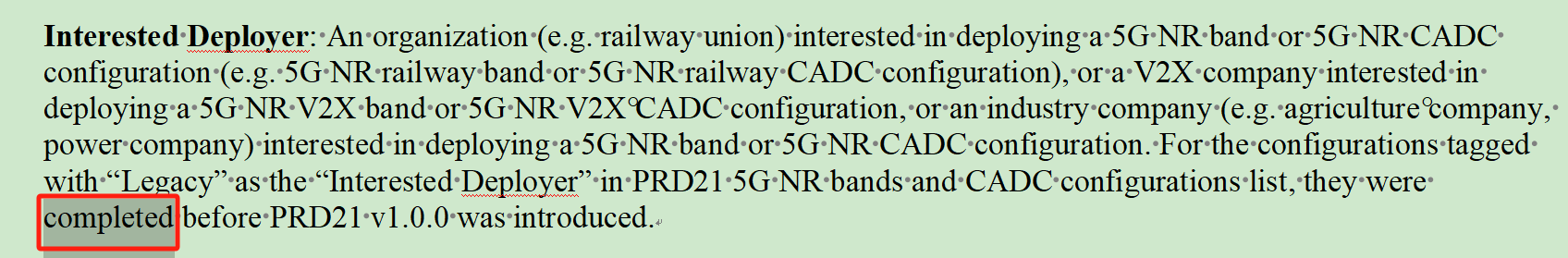 Proposal 1: In PRD21 v1.10.0 excel filr, the Status of “n81” and “n261” to be revised into “Completed”.
Background Information
Observation 2: Since n262 was taken by Apple at RAN5#93, quite a lot of work for n262 was done during the past 2 years, and there still some work to be completed for n262, including the MU/TT discussion.
Proposal 2: To endorse the following way forward to fix this issue 
Hold on the related contributions for n262 at RAN5#104, including R5-245458, R5-245459, R5-245460
Call for inputs from operators: if there is industry interest in n262, n81 and n261, please indicate the interest before RAN5#106@Nov 2024. To capture this as an Action Point to be completed by RAN5#105.
If there is interested deployer for n262, to continue n262 basing on the potential contributions.
If there is interested deployer for n81/n261, to replace "legacy" with "interested operator" in PRD21.
If there is no interested deployer for n262, to hold on n262 work -- Leave added requirements for “Legacy” n262 in 38.521-2 as-is but pause any further updates including MU. PRD21 to capture "n262 is incomplete due to lack of XXX" in "Comments" Column of PRD21.
If there is no interested deployer for n81/n261, to capture "Lack of interested deployer" in "Comments" Column of PRD21 to give the eco-system (including TE vendoer) a heads-up on this.
Thank you!